El Diseño Universal para el aprendizaje
Un conjunto de principios para el desarrollo curricular que les brinda a todos los individuos las mismas oportunidades para aprender.
Múltiples medios DE…
Múltiples medios DE…
Acción
Expresión
El CÓMO del aprendizaje
Múltiples medios DE…
actividad DE APRENDIZAJE¿DÓNDE ENCAJA?
Vea las siguientes fotografías de materiales del salón de clases.

Use el Marco de Head Start para el desarrollo y el aprendizaje temprano de los niños para determinar cuáles dominios se pueden abordar con los materiales del salón de clases mostrados en cada foto.
¿DÓNDE ENCAJAN?
Tabla con el horario
Triciclos
¿DÓNDE ENCAJAN?
Lupa
Pizarrón/Pizarra
¿DÓNDE ENCAJAN?
Componentes para construir castillos
Estación de lavado de manos
¿DÓNDE ENCAJAN?
Recipientes sensoriales
Letras magnéticas
ACTIVIDAD DE APRENDIZAJEFORTALEZAS y Necesidades
Vea los siguientes centros de aprendizaje y áreas para las rutinas… 
¿Cuáles son las fortalezas y las necesidades de los centros de aprendizaje y las áreas para las rutinas?

¿Qué podría Ud. añadir, quitar o modificar?
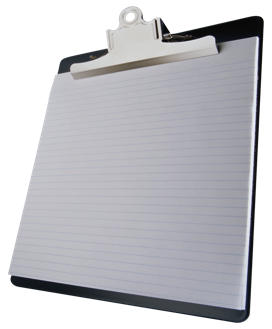 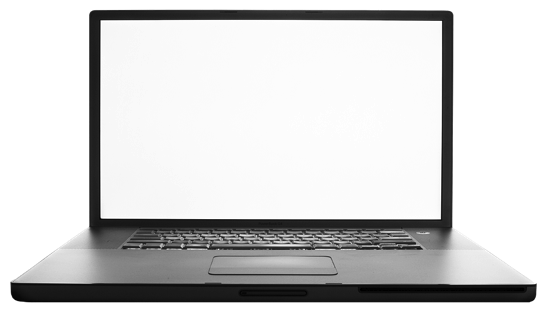 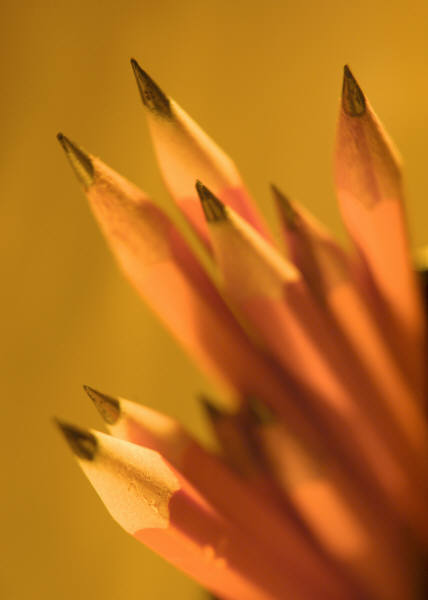 Área de libros
Área de escritura
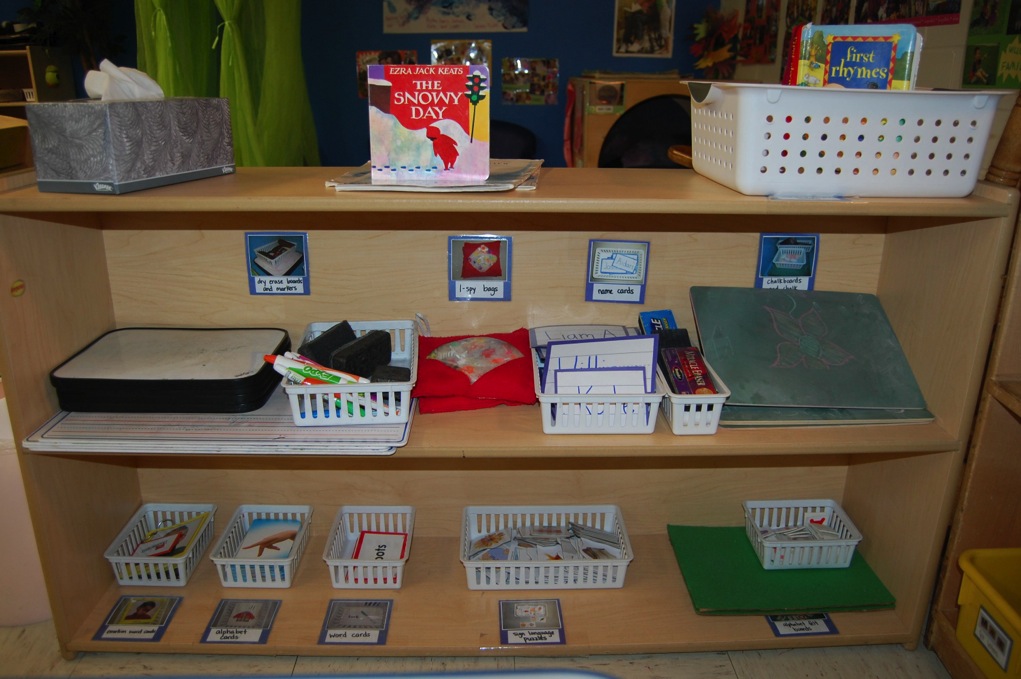 Área de materiales manipulables
Área de juegos dramáticos
Área de bloques/cubos
Área para las comidas